Виртуальная реальность
Игры-симуляторы – новый помощник HR
Сергей Иванов
Руководитель направления Virtonomics Academy
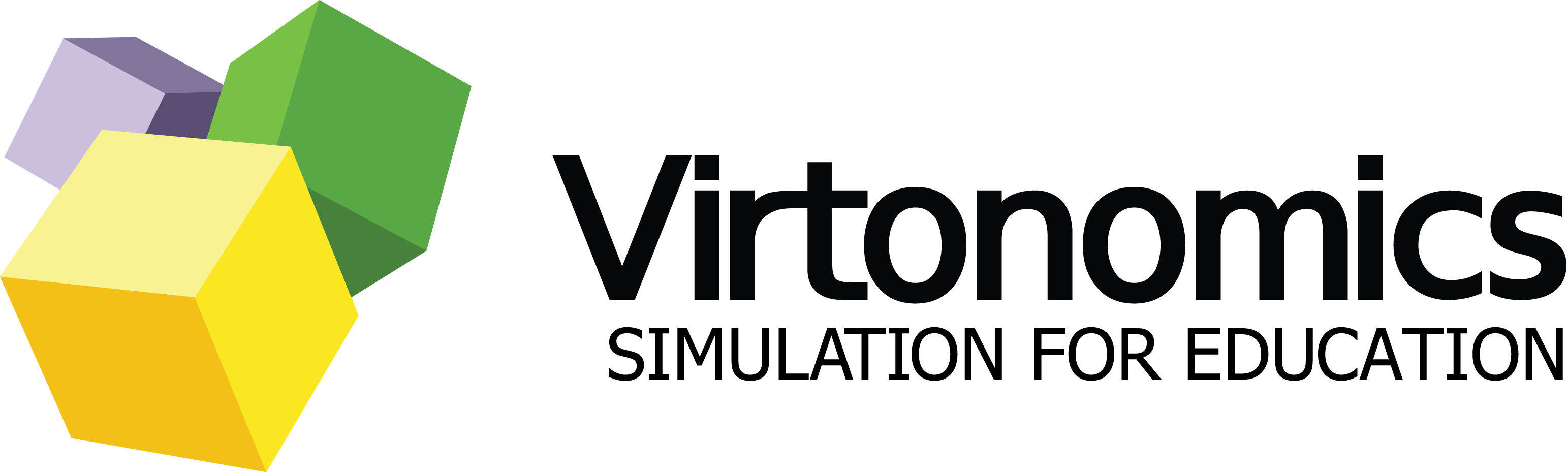 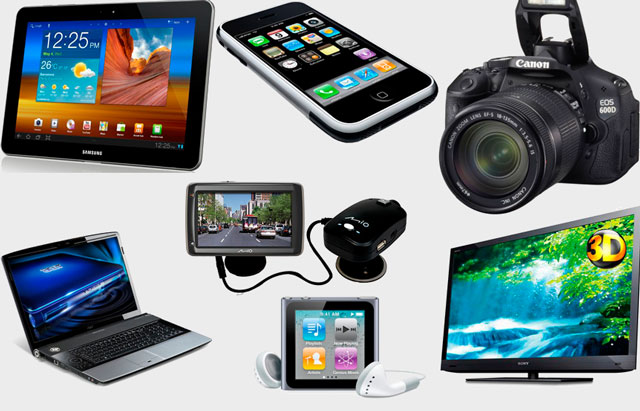 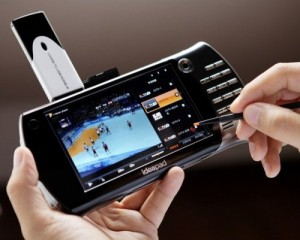 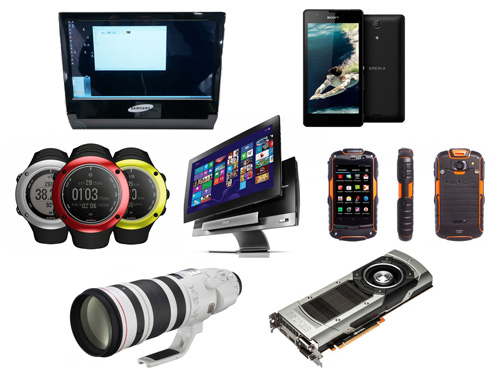 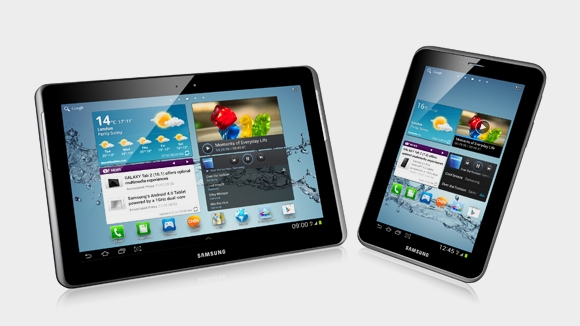 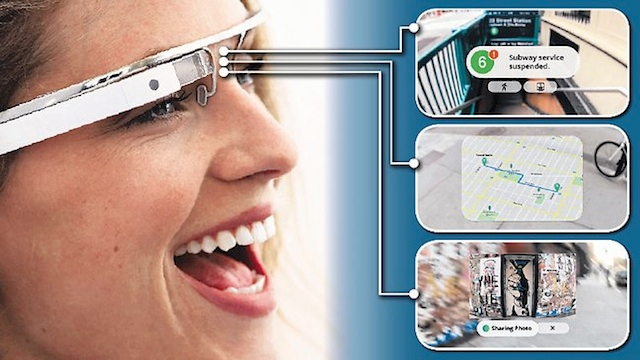 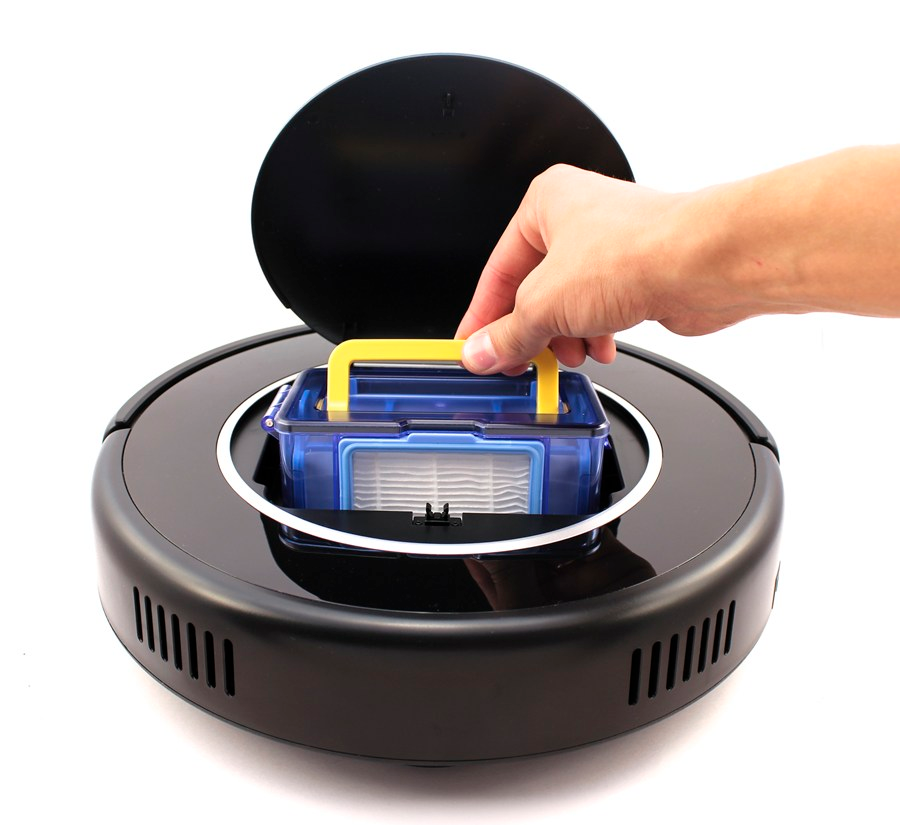 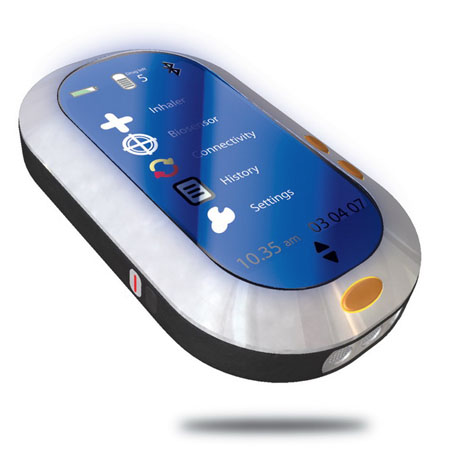 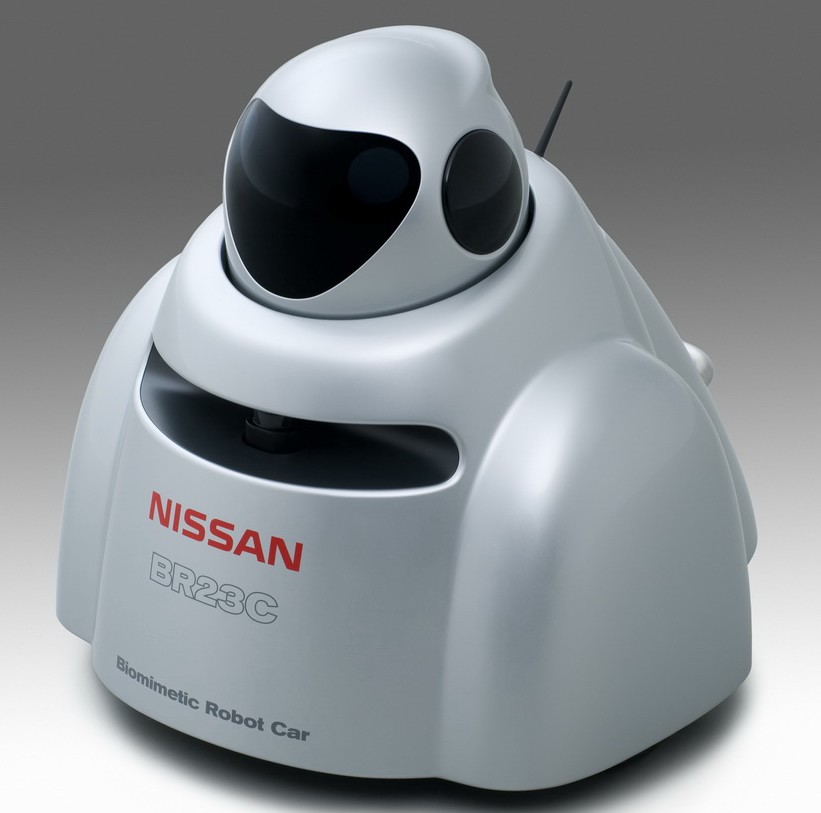 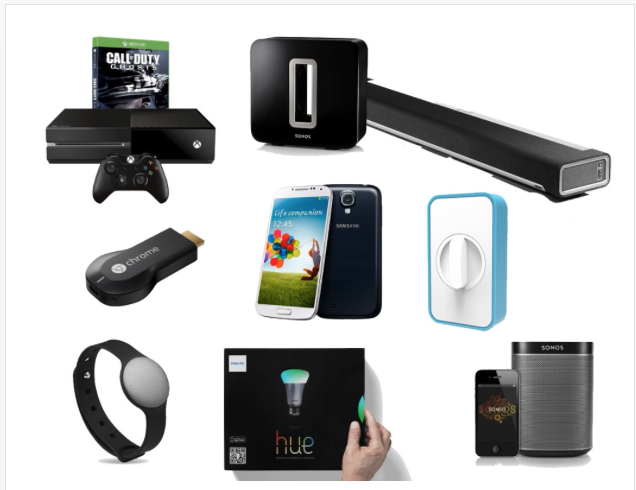 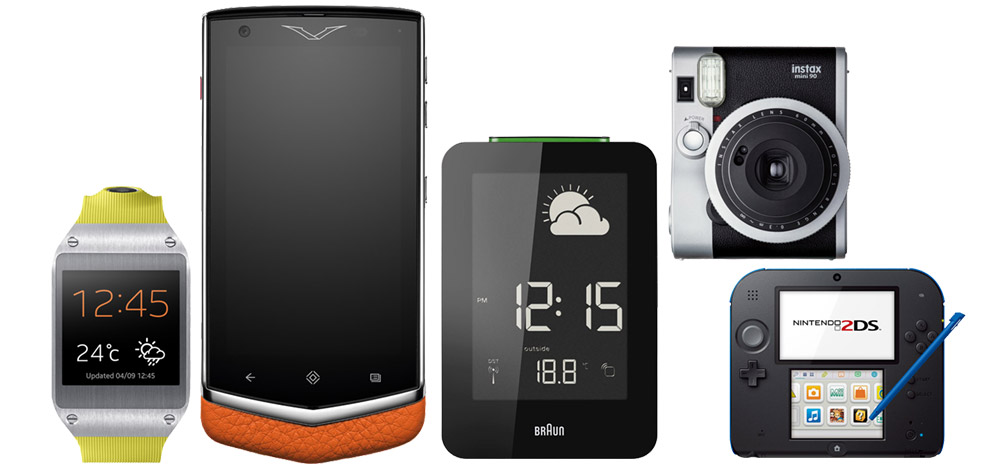 СОЦИАЛЬНЫЕ СЕТИ
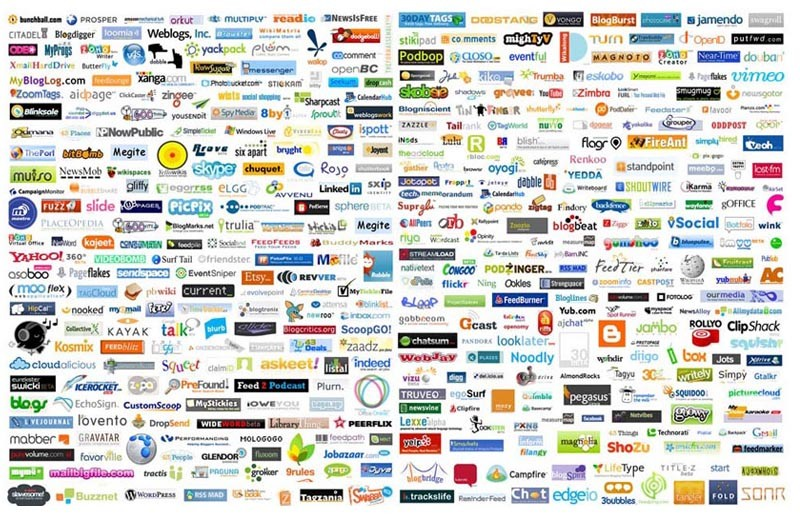 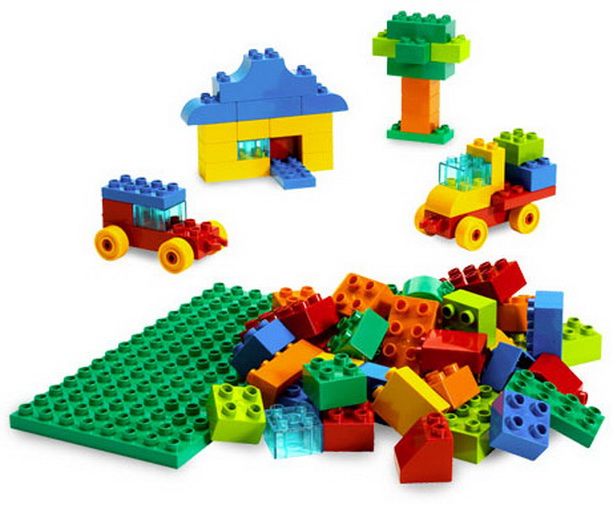 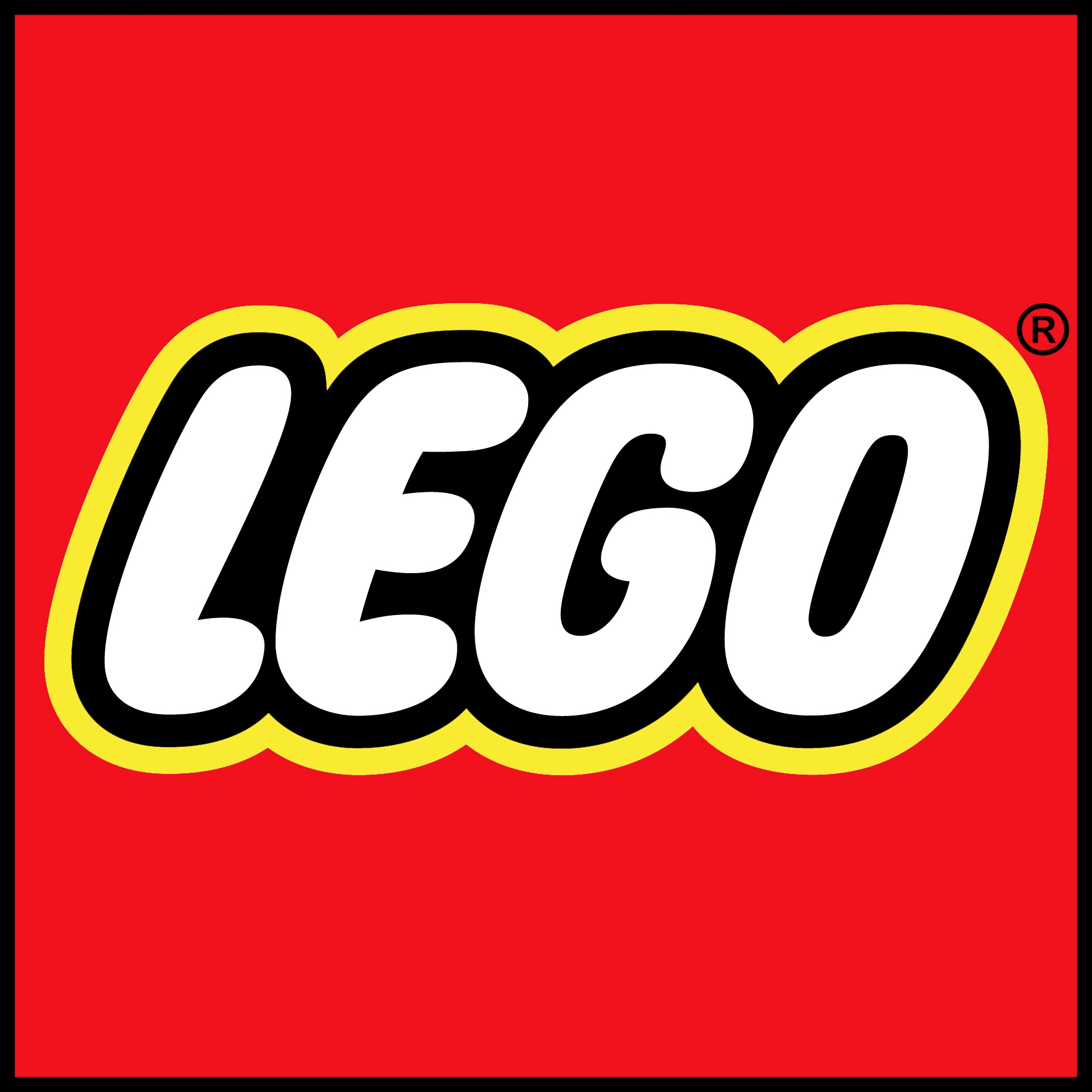 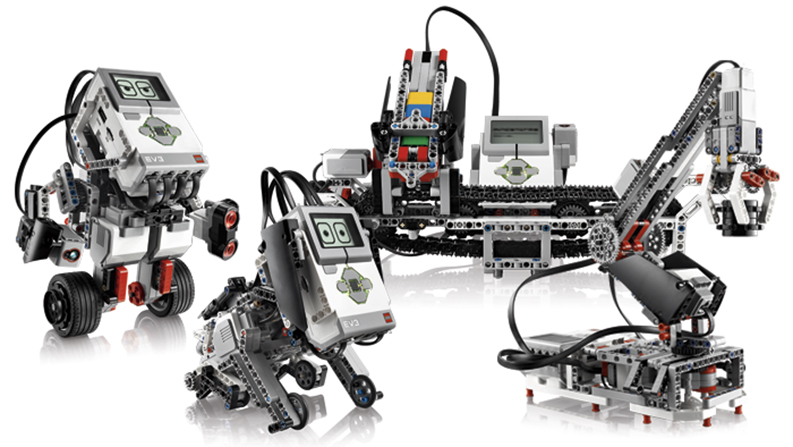 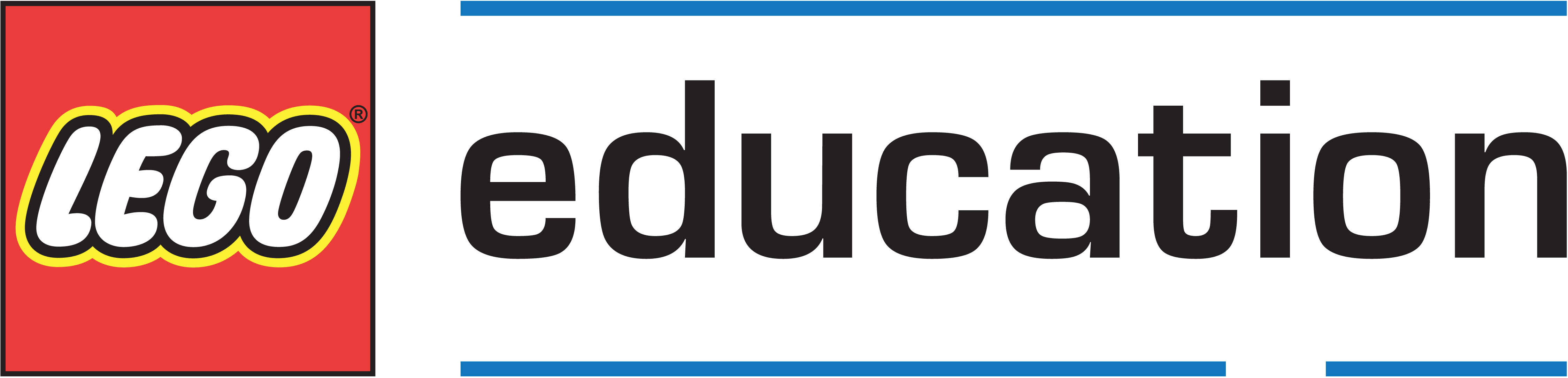 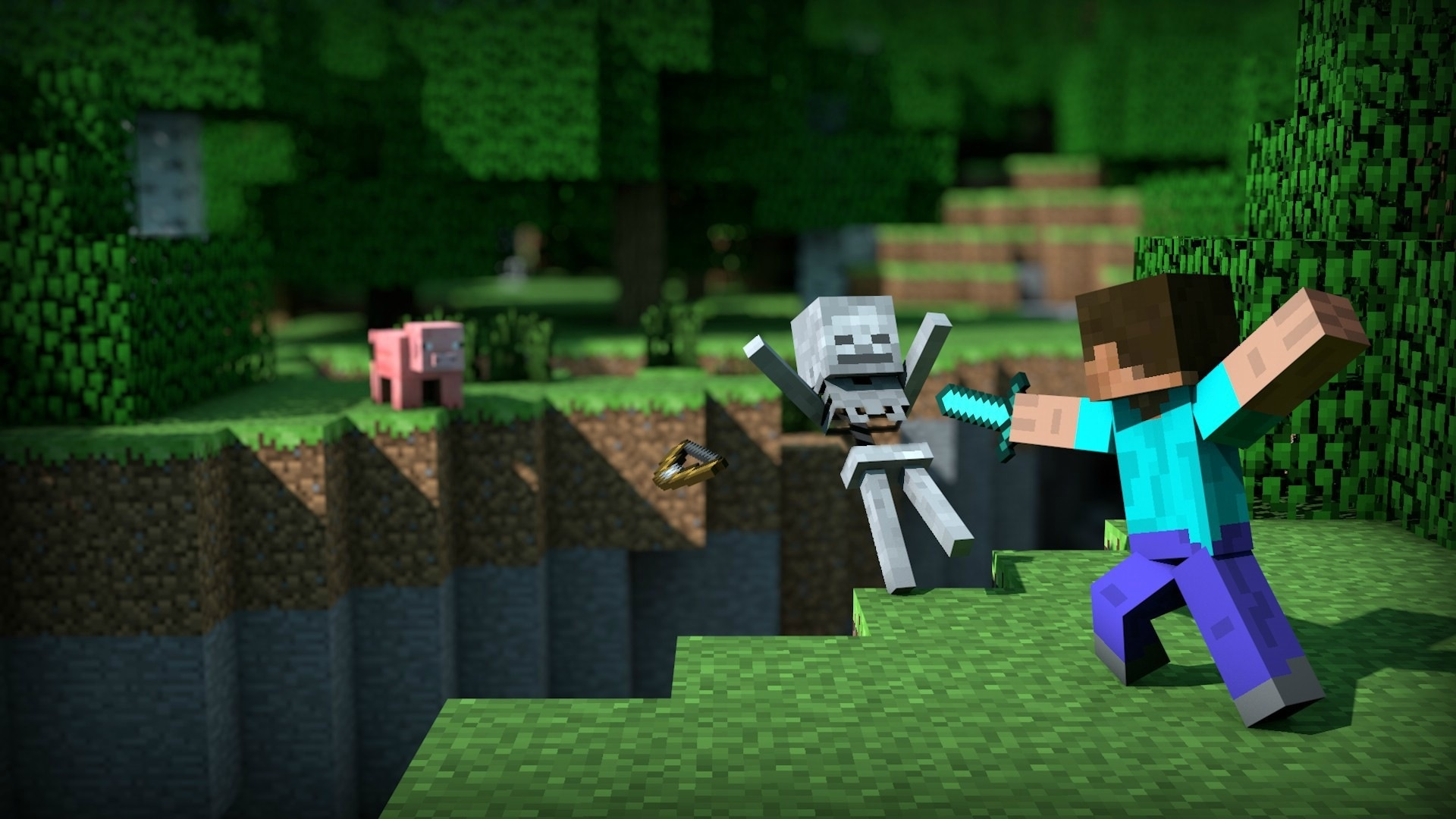 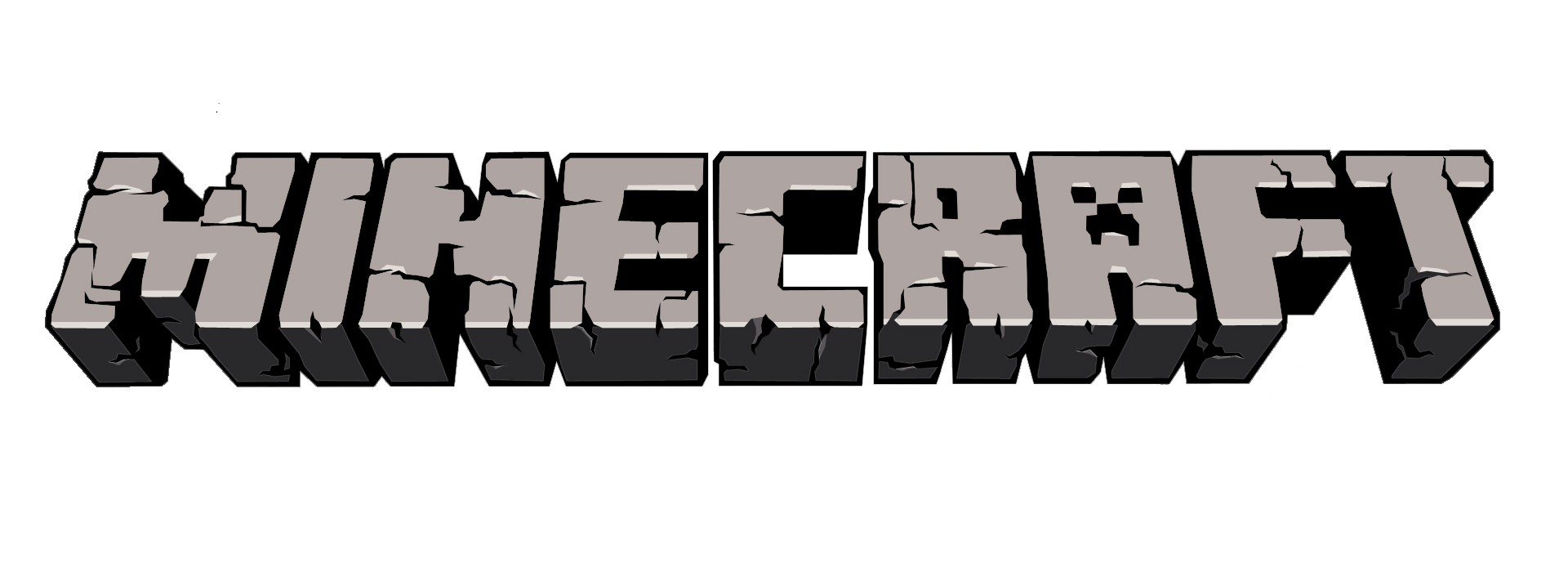 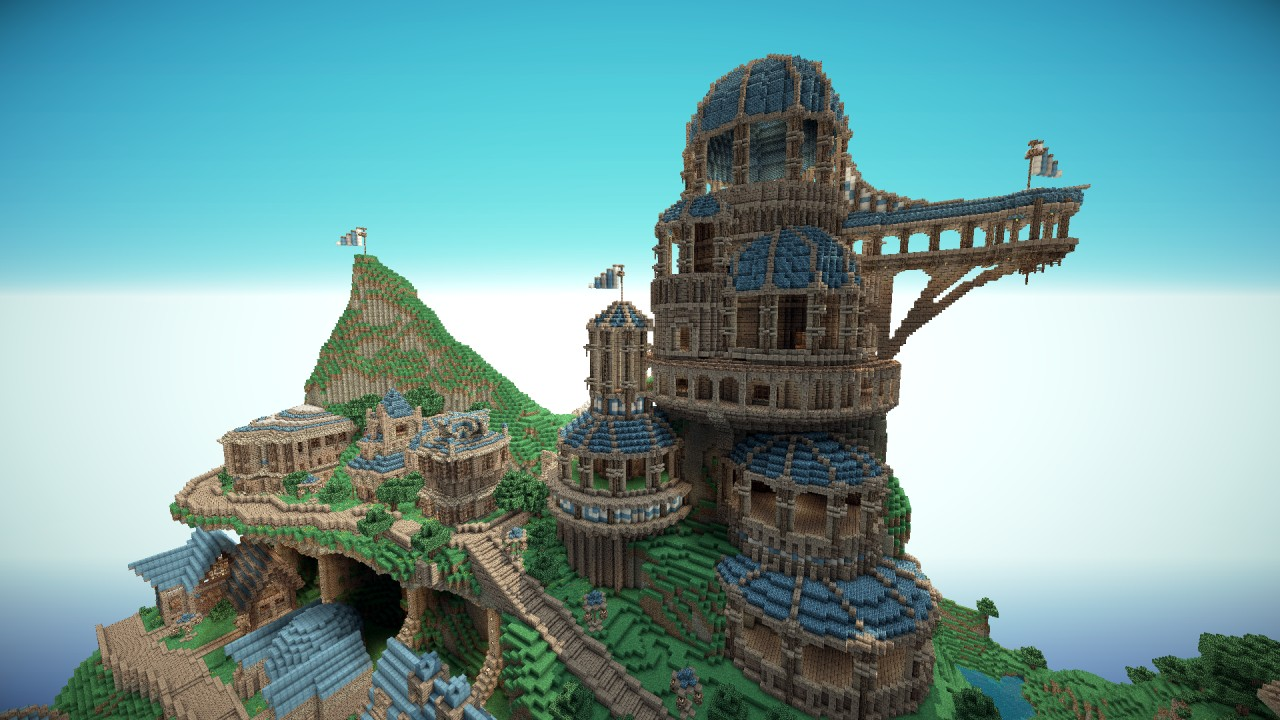 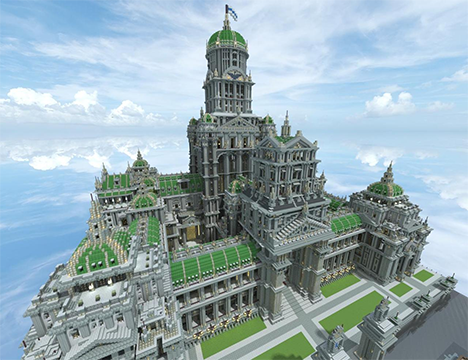 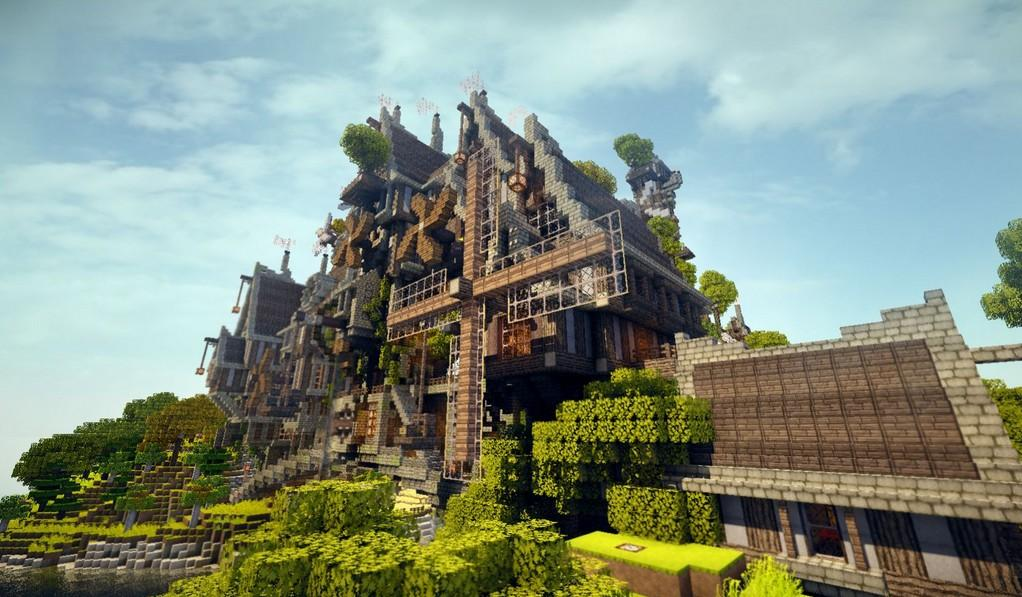 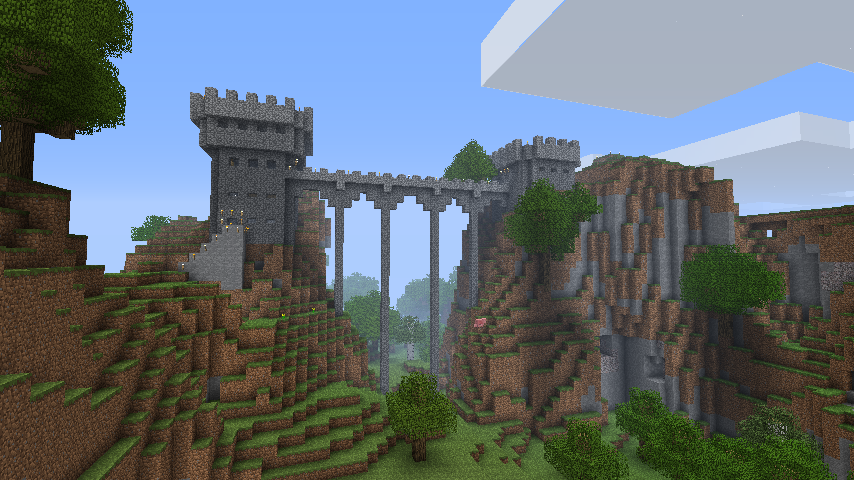 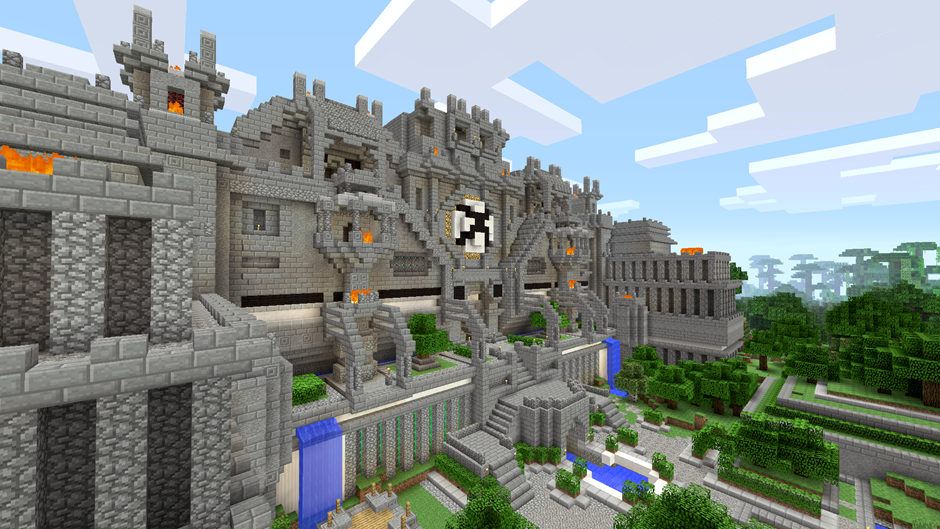 ТИПЫ
КОМПЬЮТЕРНЫХ
СИМУЛЯТОРОВ
Функциональные
Целостные
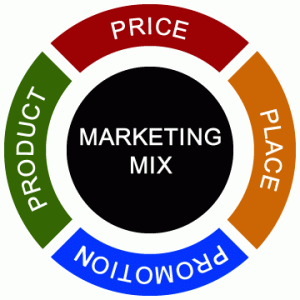 МАРКЕТИНГ
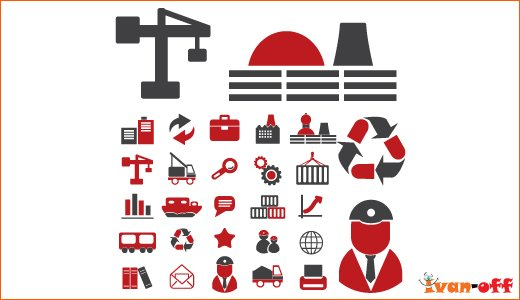 ПРОИЗВОДСТВО
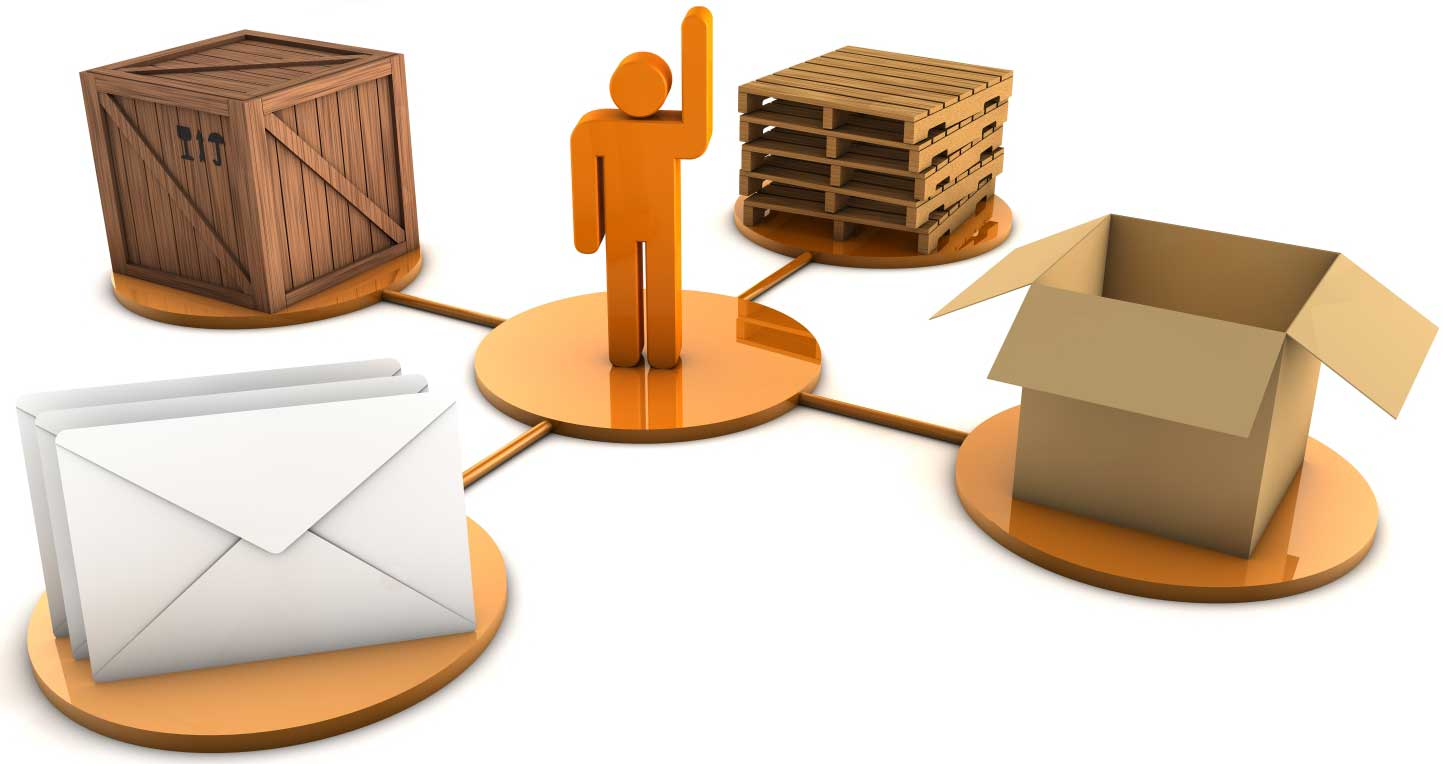 ЛОГИСТИКА
Конкурентные
Неконкурентные
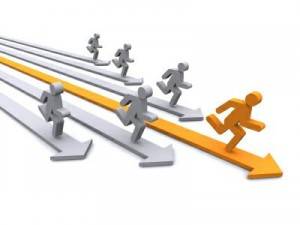 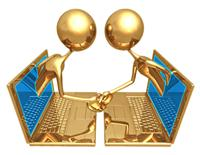 Модерируемые
Немодерируемые
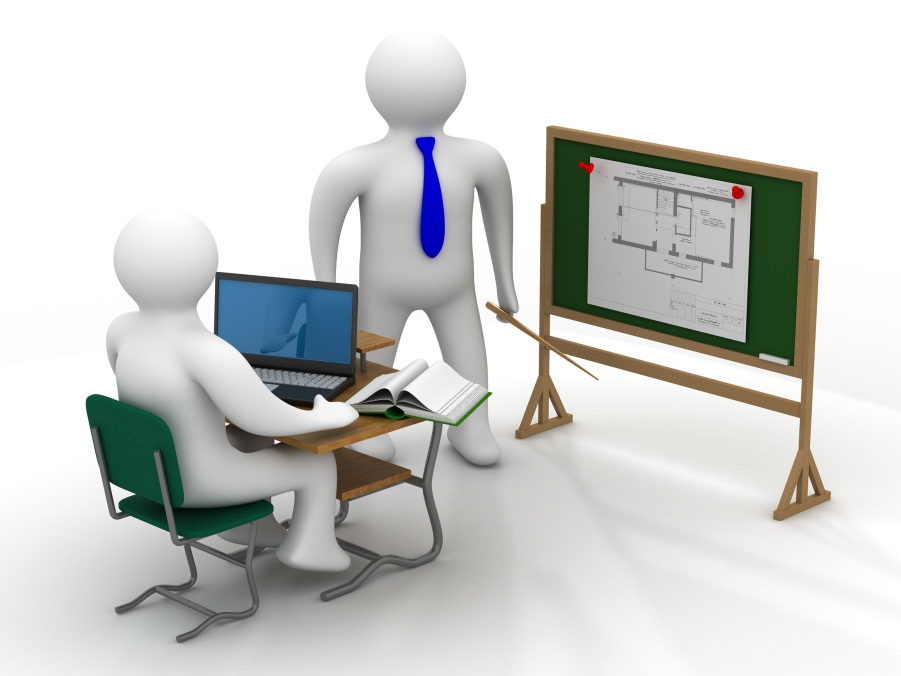 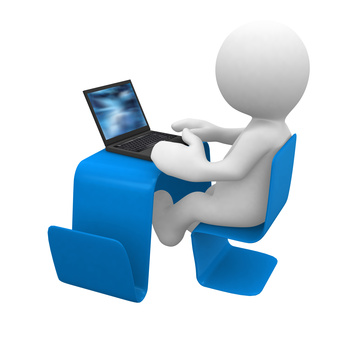 Отраслевые
Общеэкономические
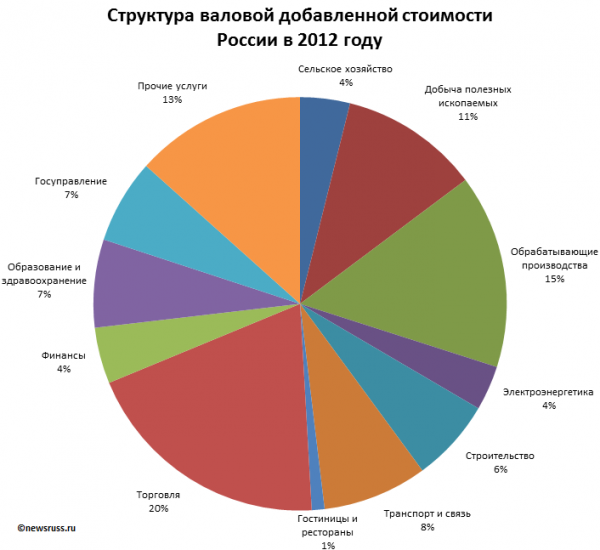 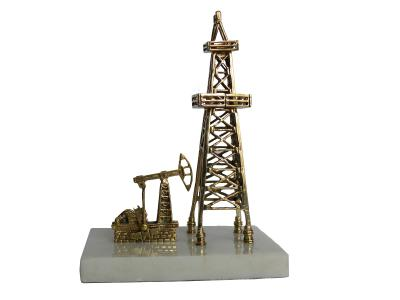 Детерминированные
Стохастические
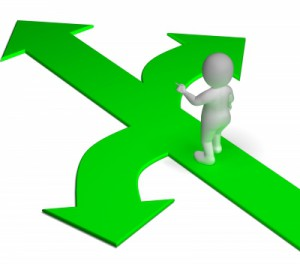 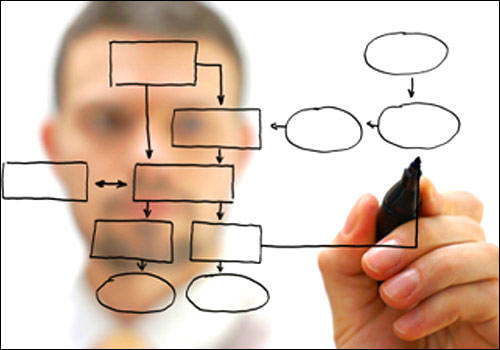 Регулируемая сложность
Нерегулируемая сложность
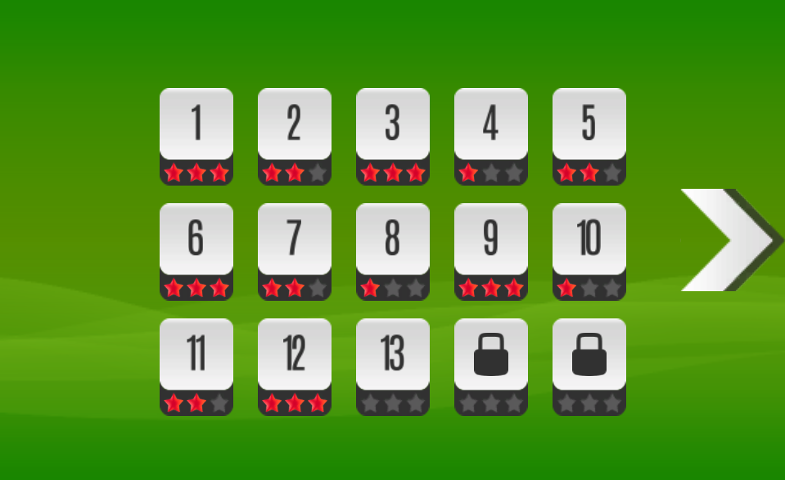 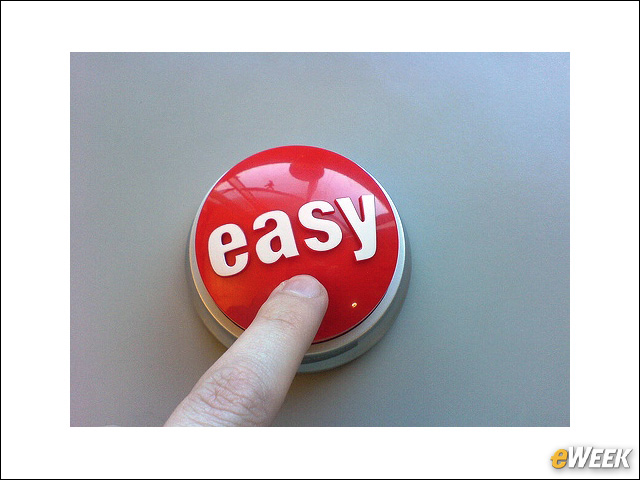 Бесконечные
Ограниченный период моделирования
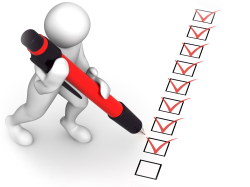 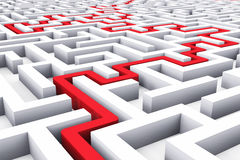 Командные
Индивидуальные
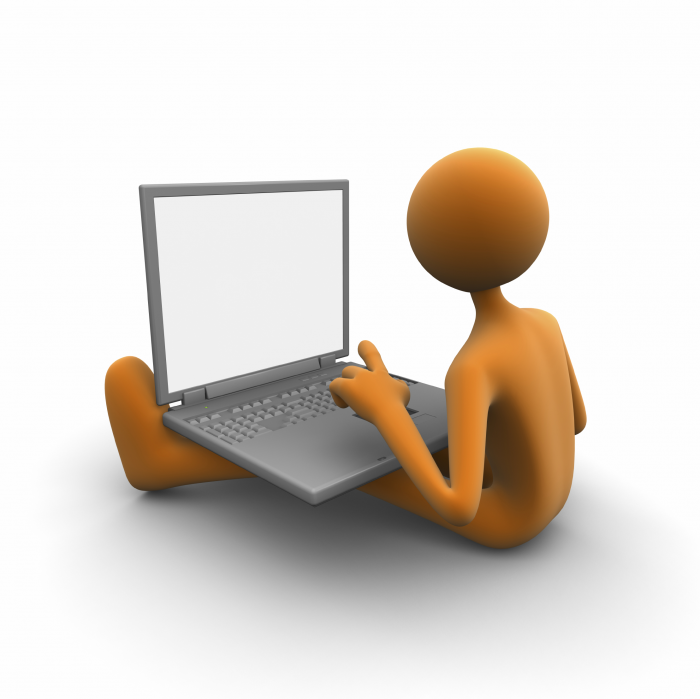 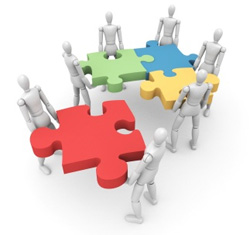 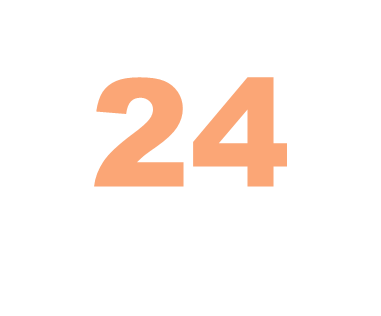 Отрасли
промышленности
Мультиязычность
Государства на разных континентах
7 языков
21 государство
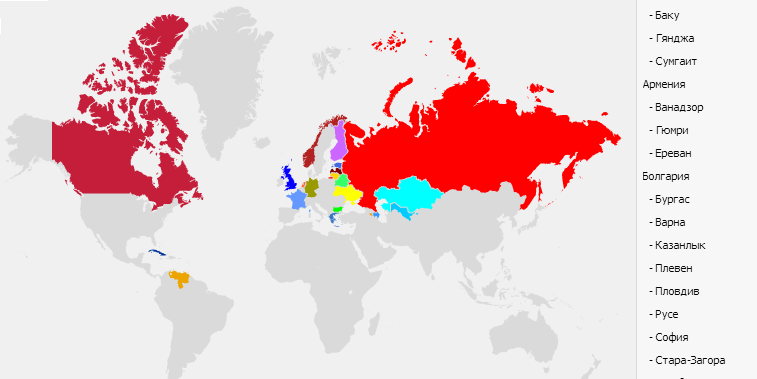 5 виртуальныхэкономических миров
Мегаполисы и малые города
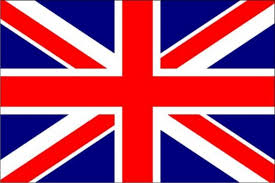 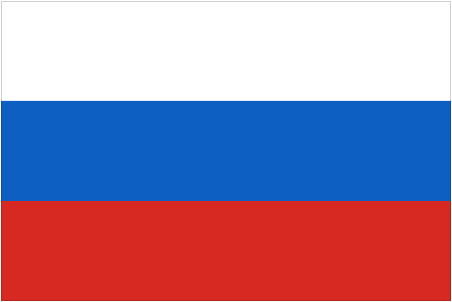 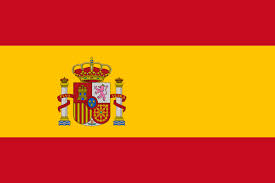 VIRTONOMICS
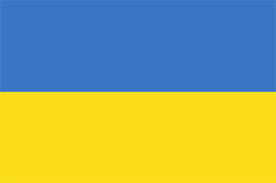 215 городов
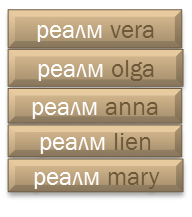 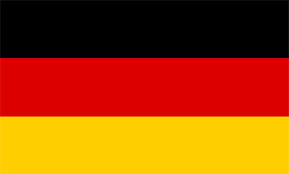 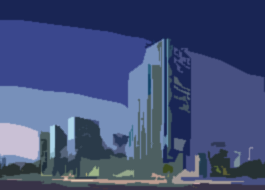 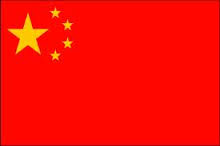 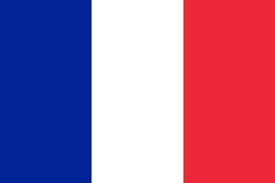 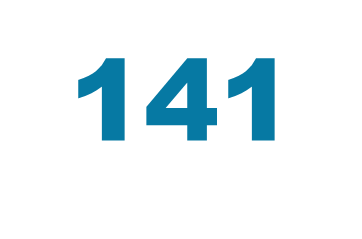 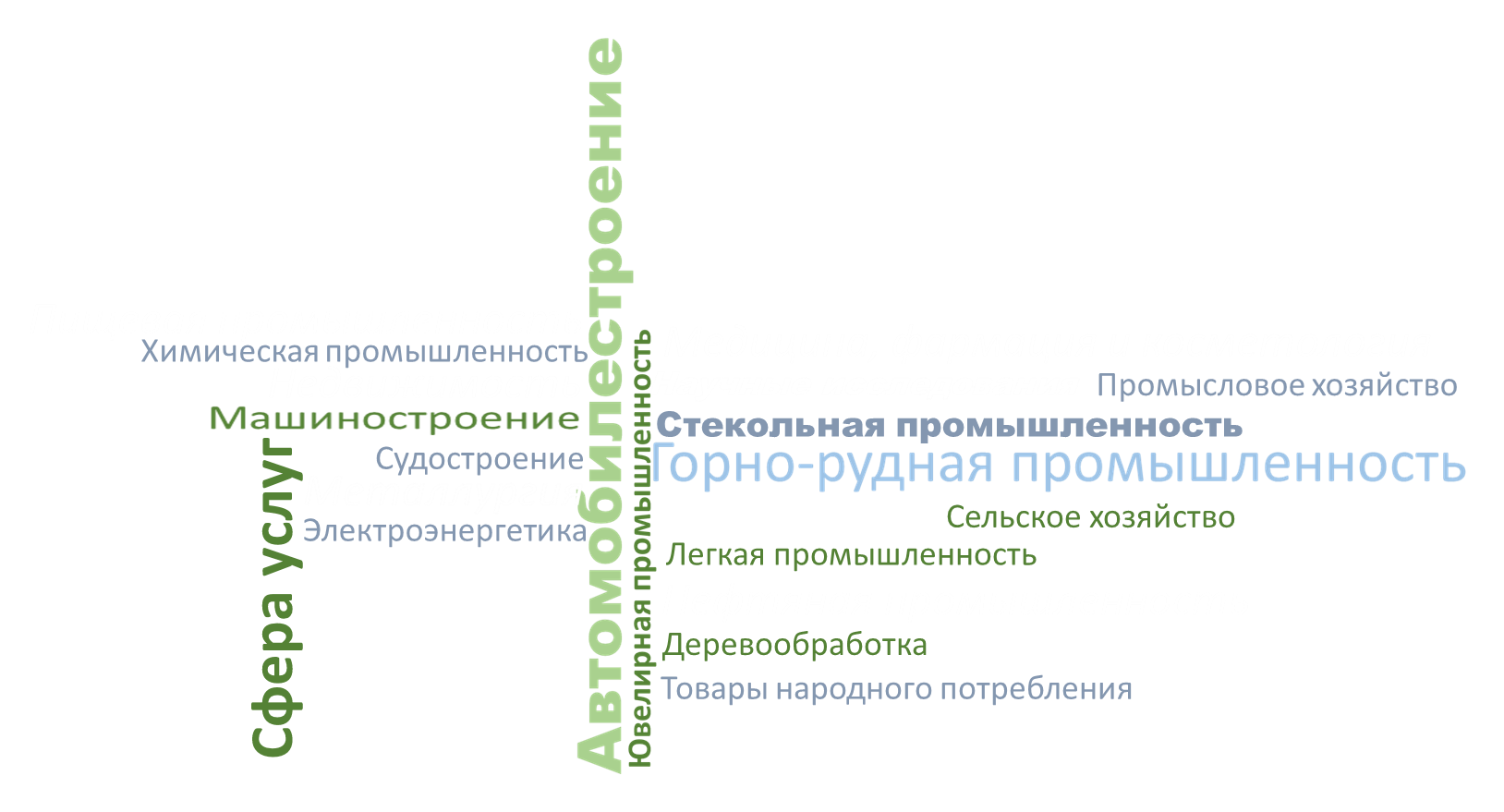 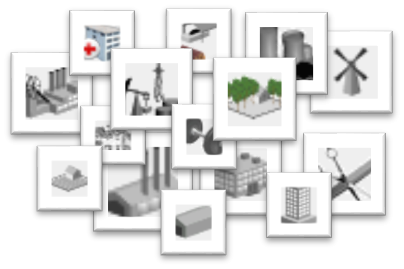 Тип
предприятий
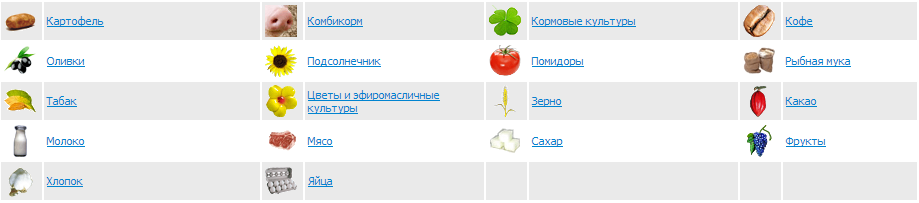 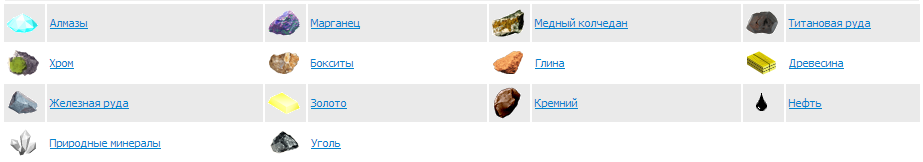 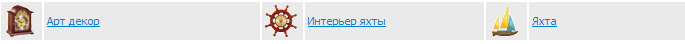 203
ассортиментные группысырье, товары, услуги
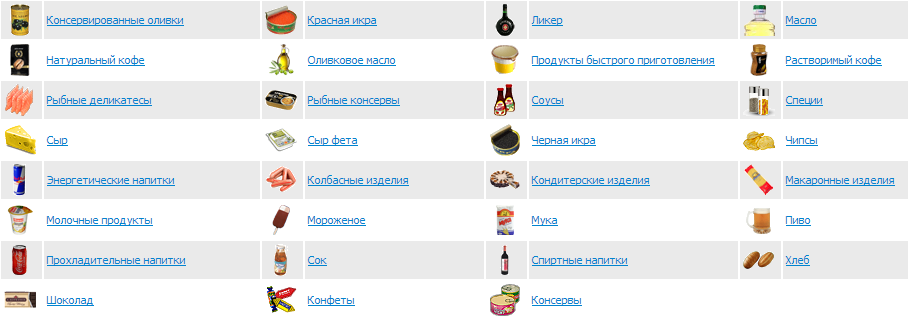 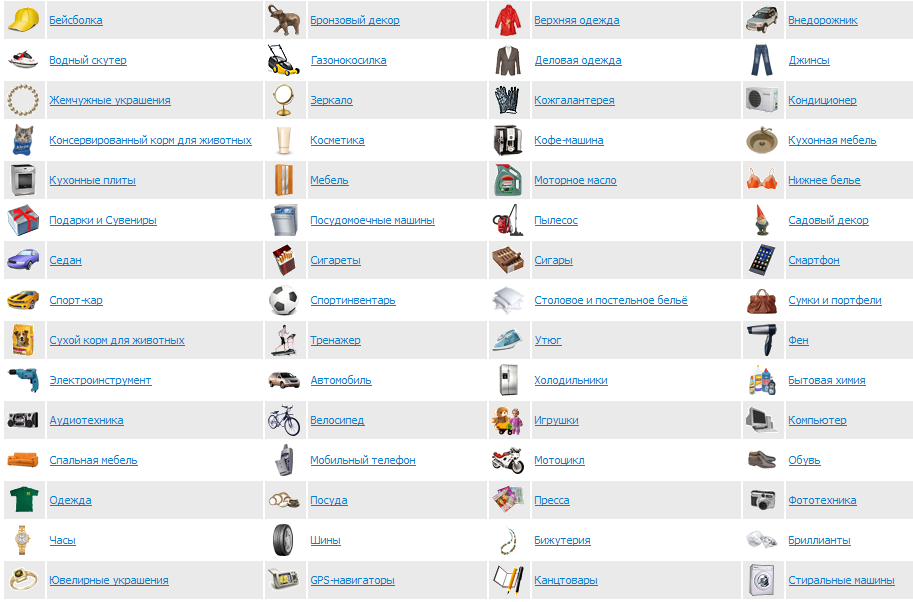 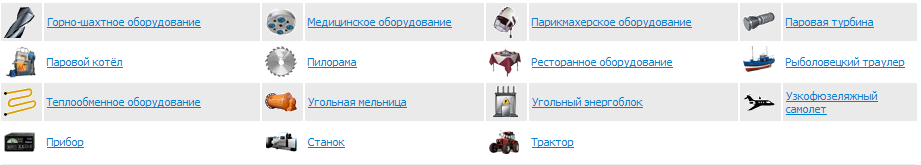 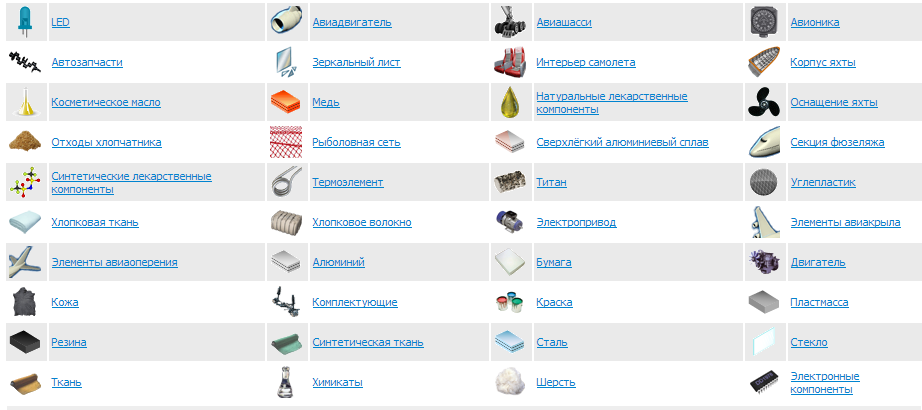 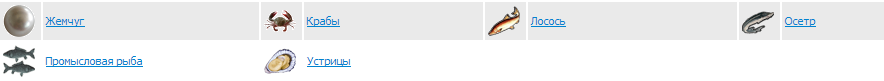 Промышленные товары
Рыбопродукты
Животноводство
Предметы роскоши
Полезные ископаемые
Материалы и полуфабрикаты
Сельскохозяйственная продукция
Продовольственные товары
Товары народного потребления
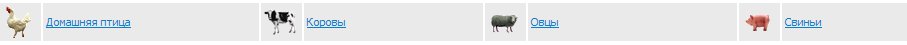 Уровень 1:
Управление линейной функцией
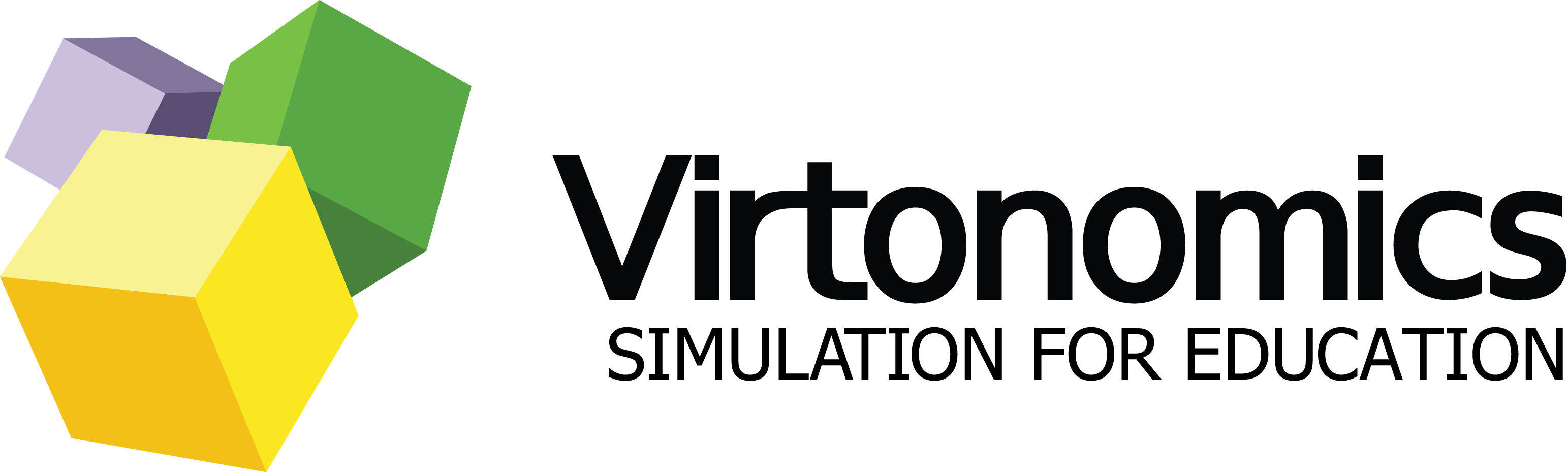 Подготовка
Кадрового Резерва
финансы
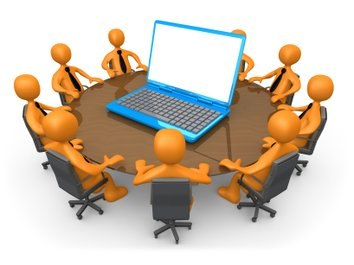 экономика
продажи
персонал
логистика
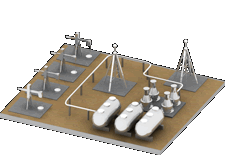 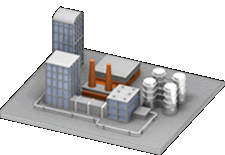 маркетинг
технология
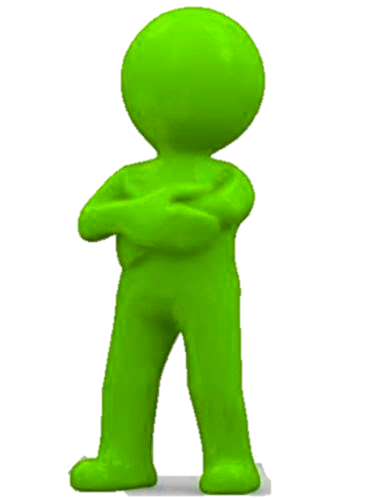 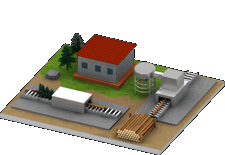 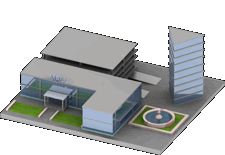 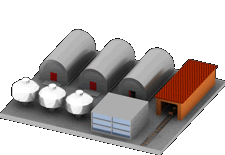 Уровень 1
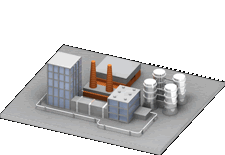 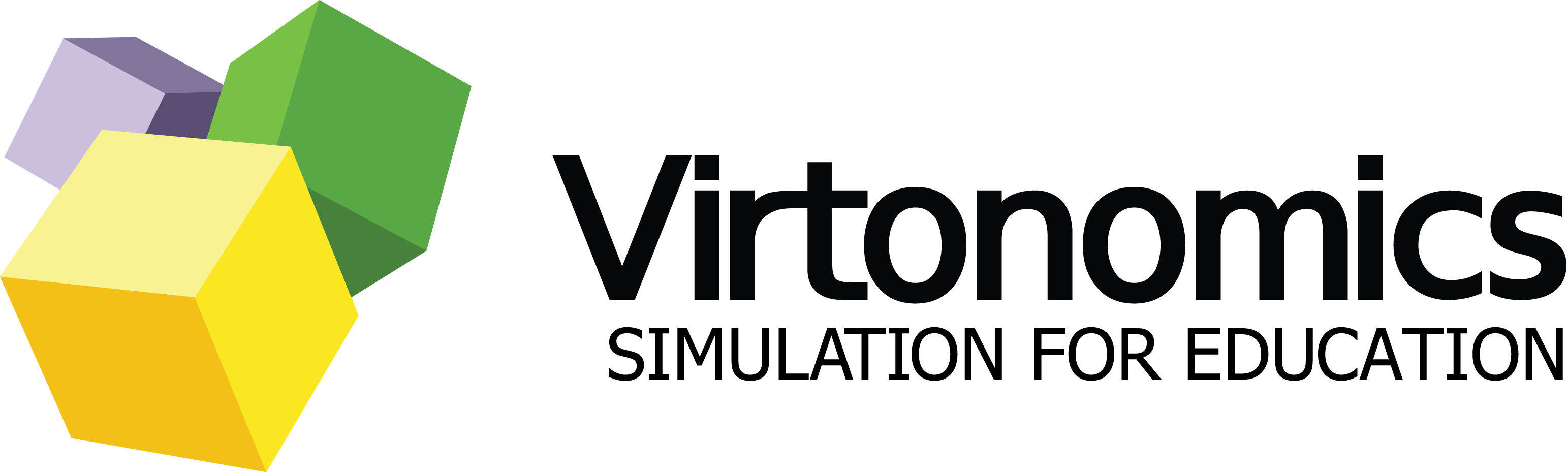 Уровень 2:
Управление предприятием
Подготовка
Кадрового Резерва
Руководитель
нефтедобывающей компании
Руководитель
металлургического предприятия
Руководитель
мебельной фабрики
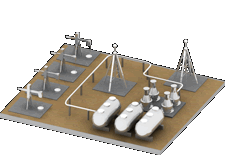 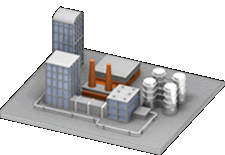 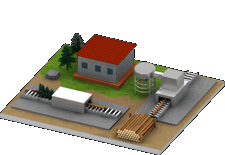 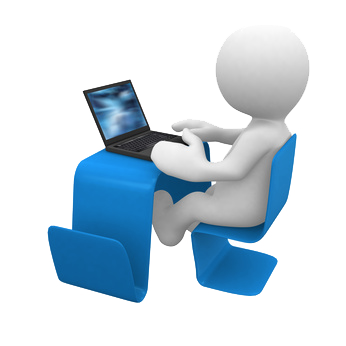 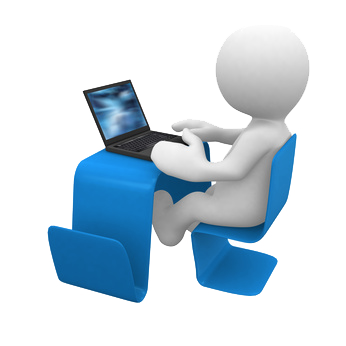 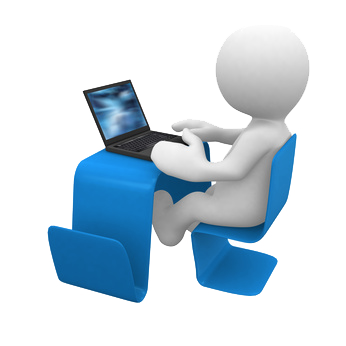 Руководитель
розничной компании
Руководитель
станкостроительного завода
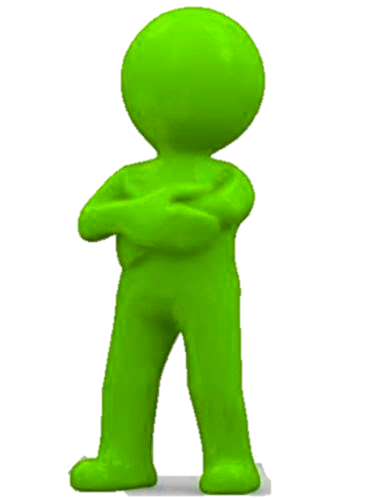 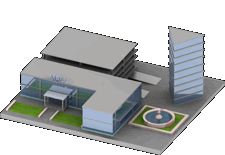 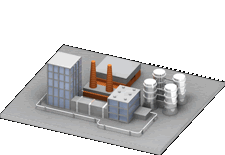 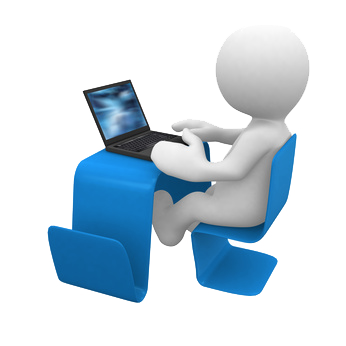 Уровень 2
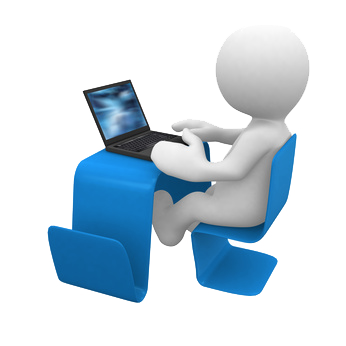 Уровень 1
Уровень 3: 
Управление сетью однотипных предприятий
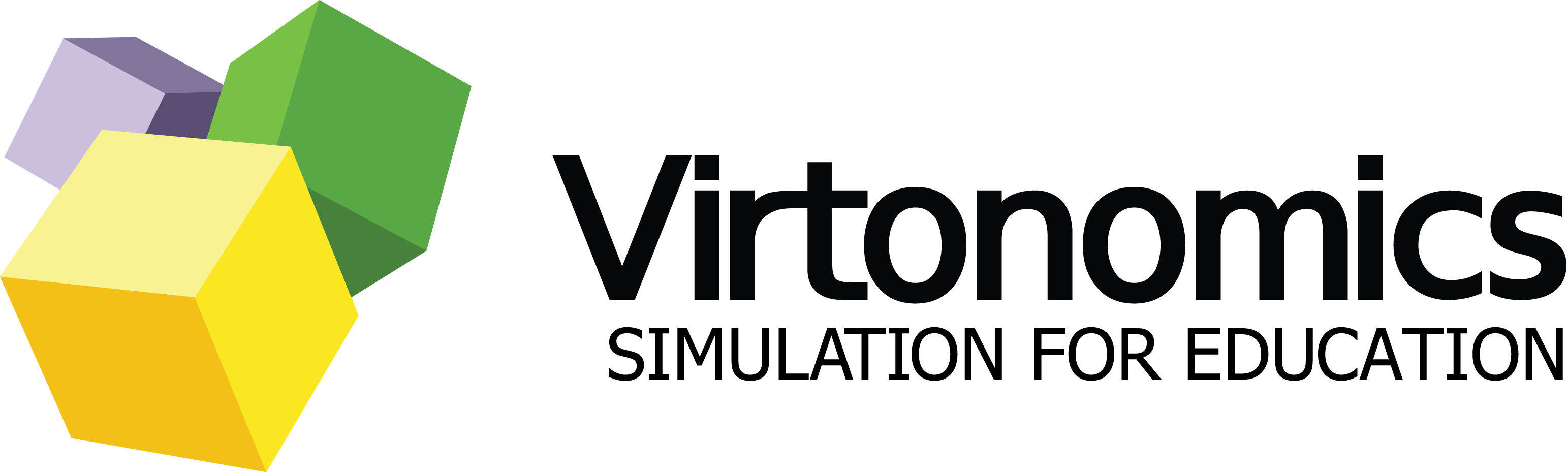 Подготовка
Кадрового Резерва
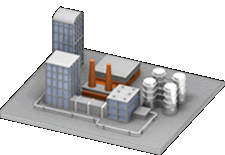 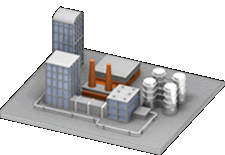 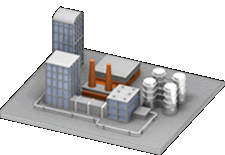 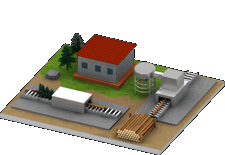 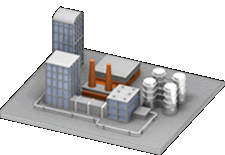 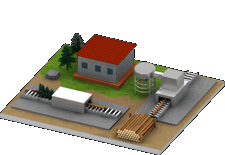 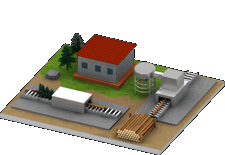 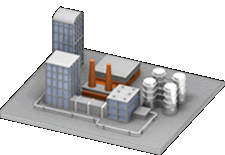 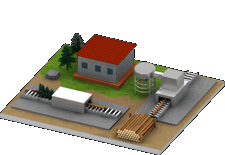 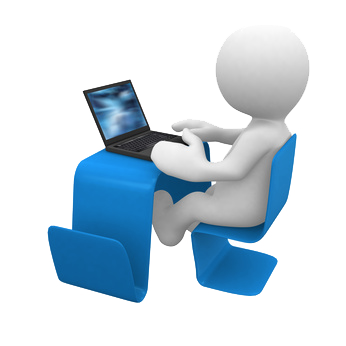 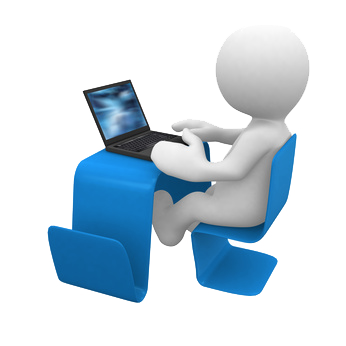 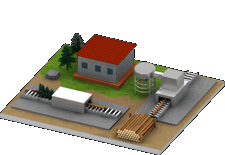 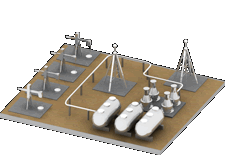 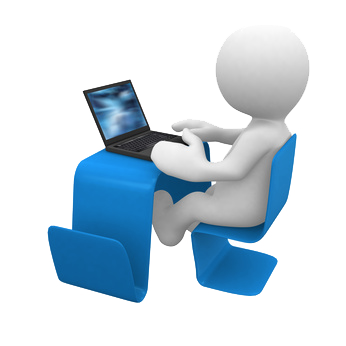 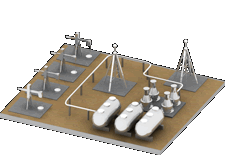 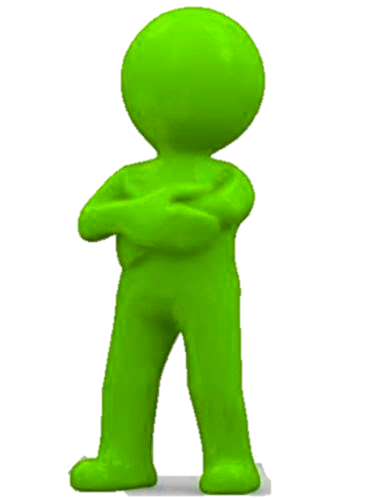 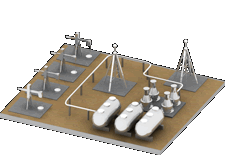 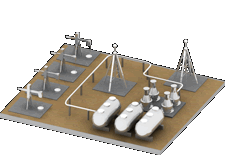 Уровень 3
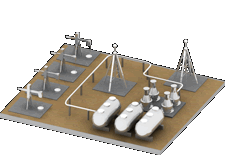 Уровень 2
Уровень 1
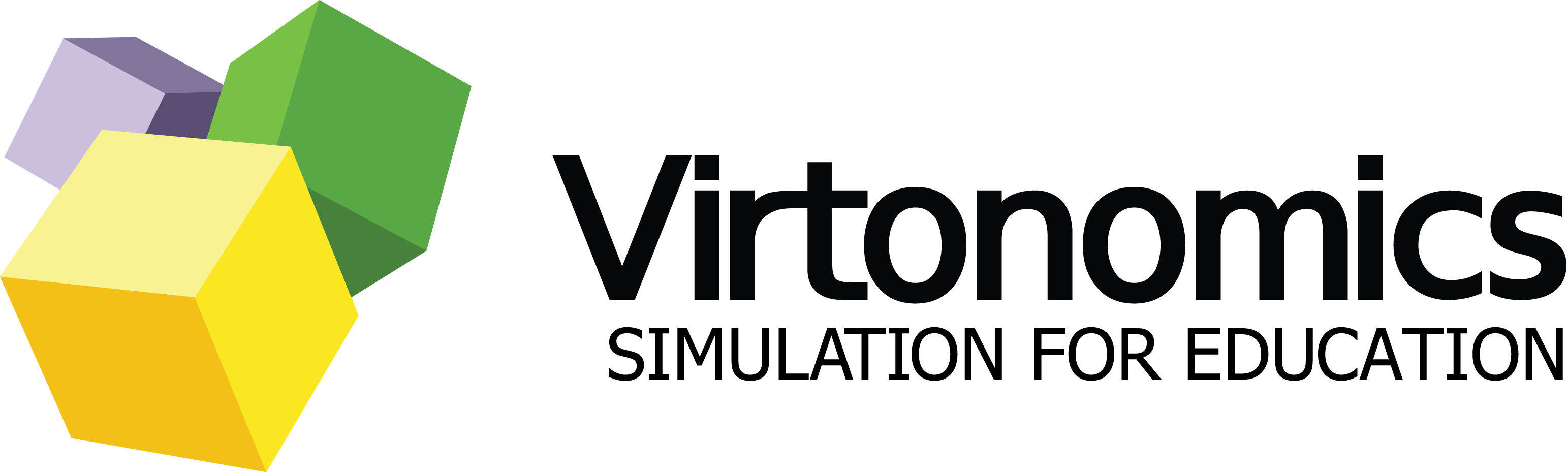 Уровень 4:
Управление многоотраслевым холдингом
Подготовка
Кадрового Резерва
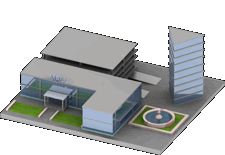 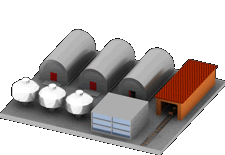 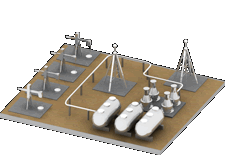 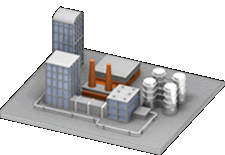 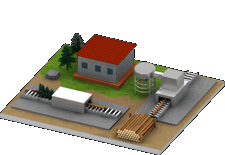 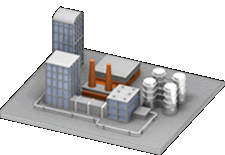 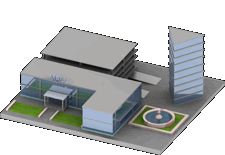 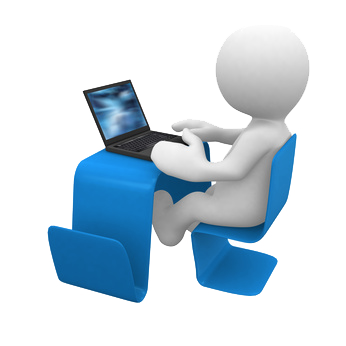 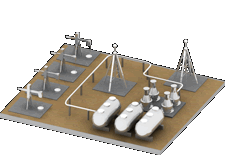 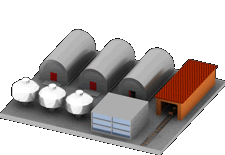 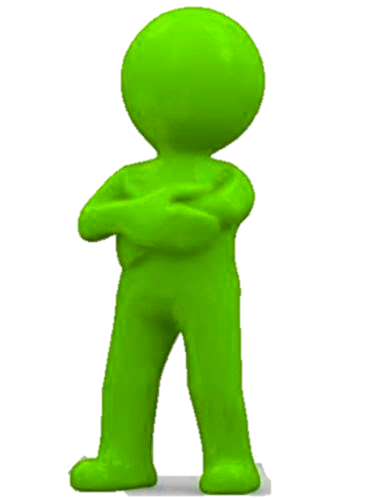 Уровень 4
Уровень 3
Уровень 2
Уровень 1